Презентация по 
проектному практикуму
студенты
Ворожцов Кирилл Викторович
Усов Алексей Андреевич
Мубаракшина Марьяна Дамировна
Введение
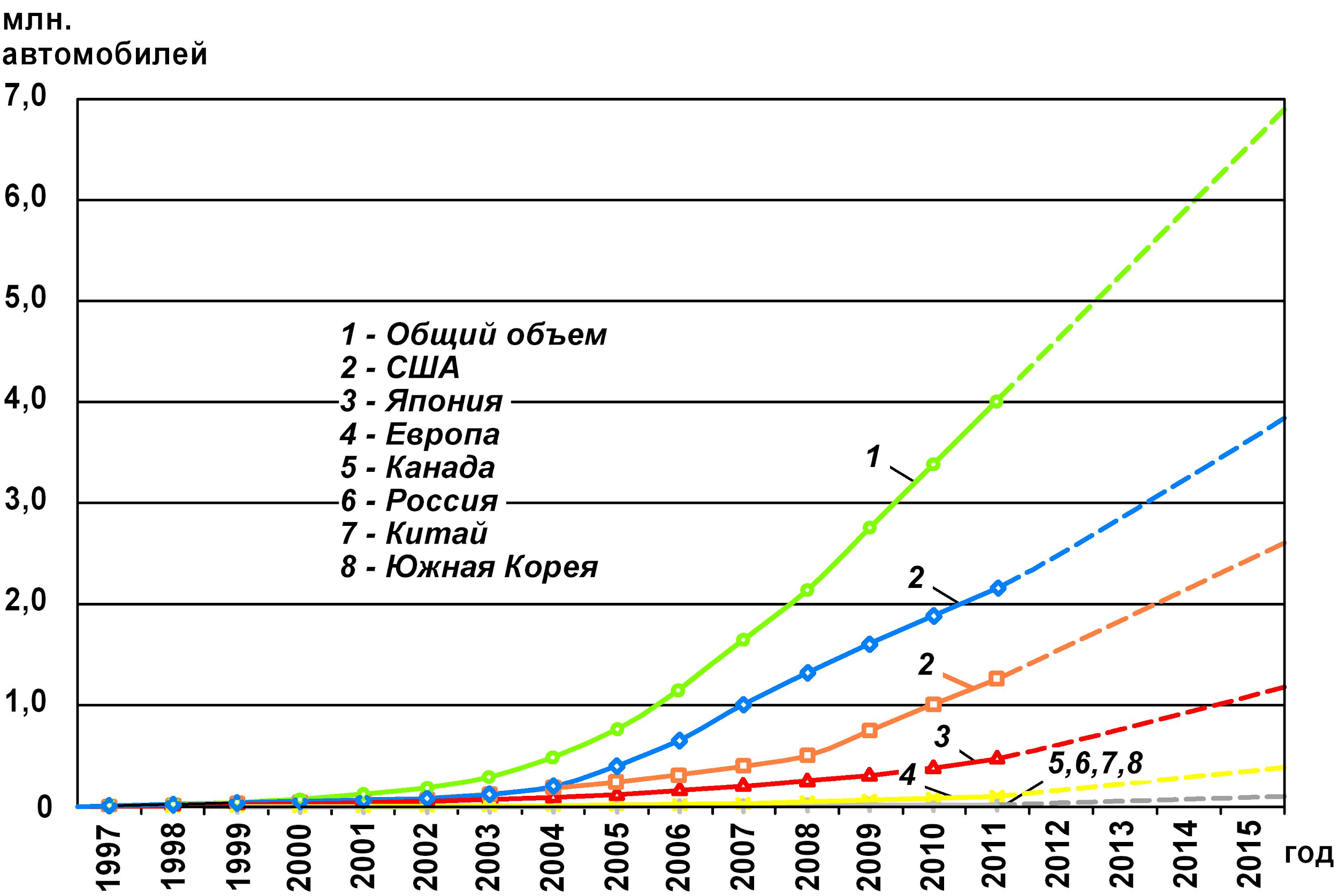 За последние несколько веков автомобили получили большую популярность во всем мире, 
в связи с этим произошли изменения городской среды, появилось то, чего не было никогда раньше - “пробки”
актуальность
количество авто на 1000 человек 31 декабря 2018







Уровень автомобилизации в странах мира (авто/1000 чел.)
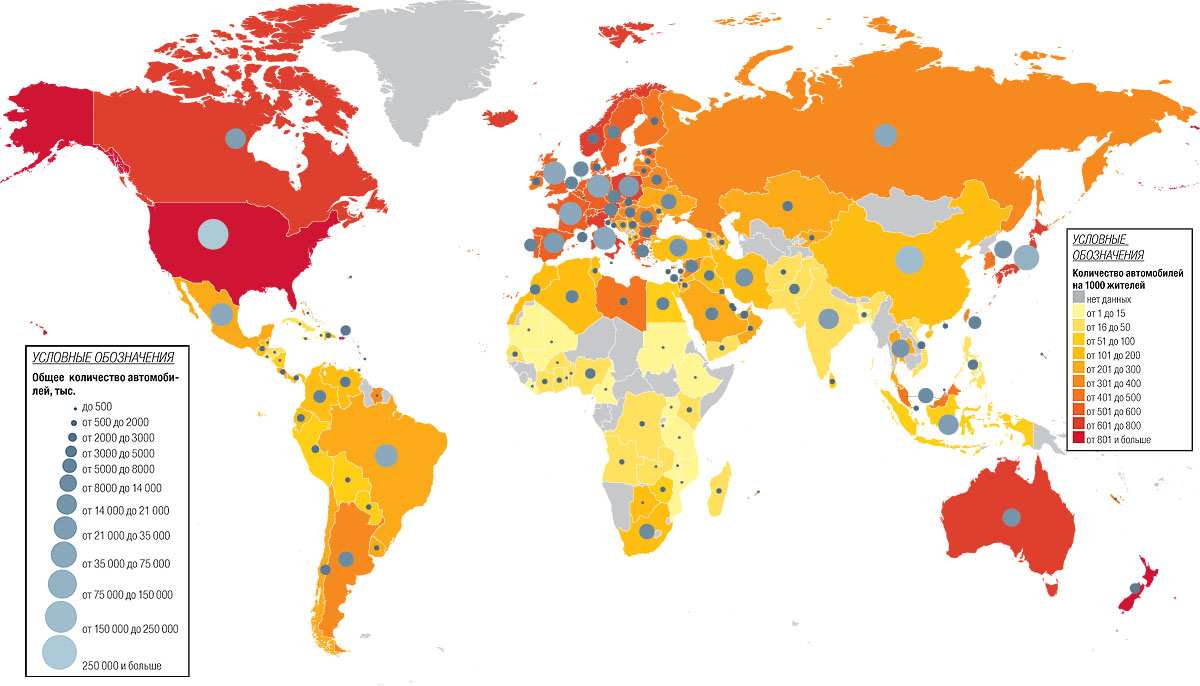 цель
Цель: создание удобного и многофункционального приложения для построения маршрутов и оптимизации городской среды
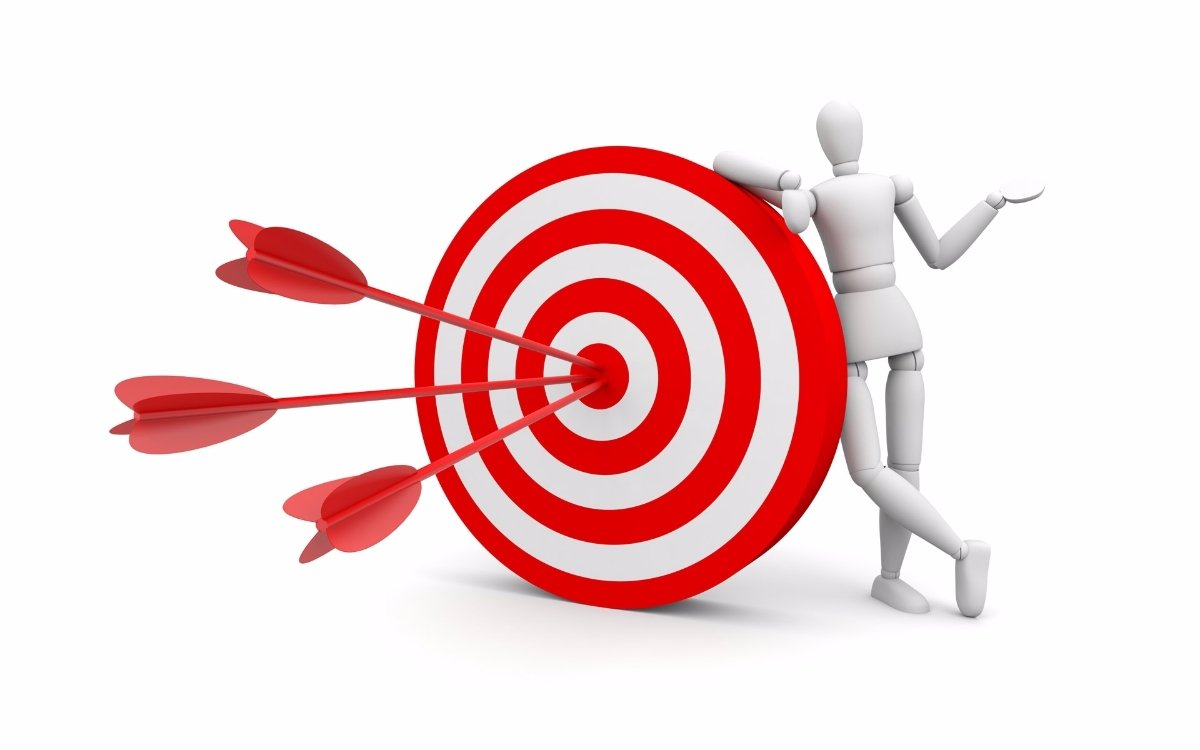 задачи
сбор данных 
анализ данных
вывод данных на экран пользователя
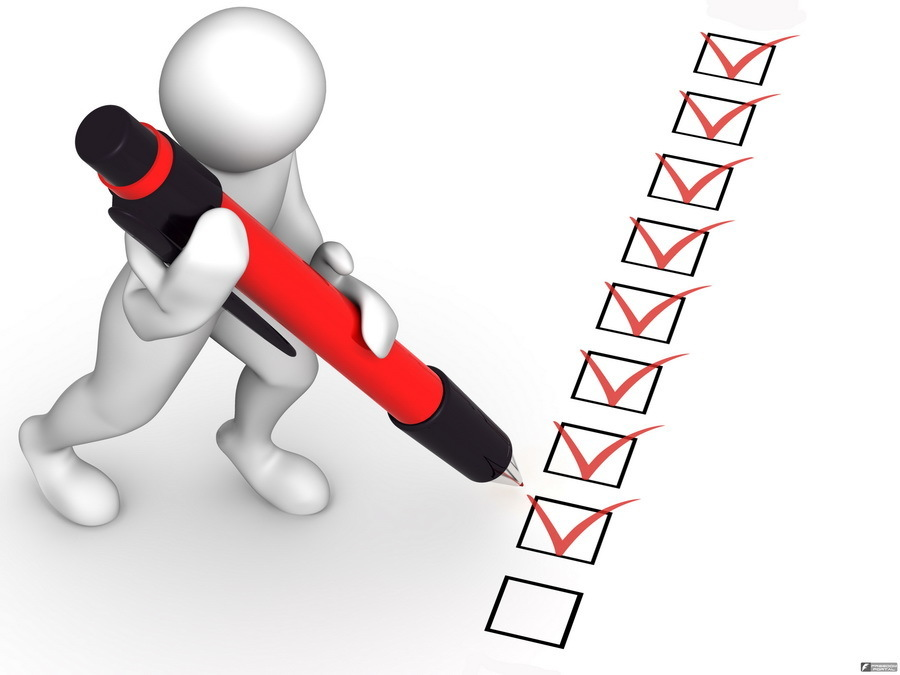 Распределение по ролям
как будем собирать данные и анализировать их
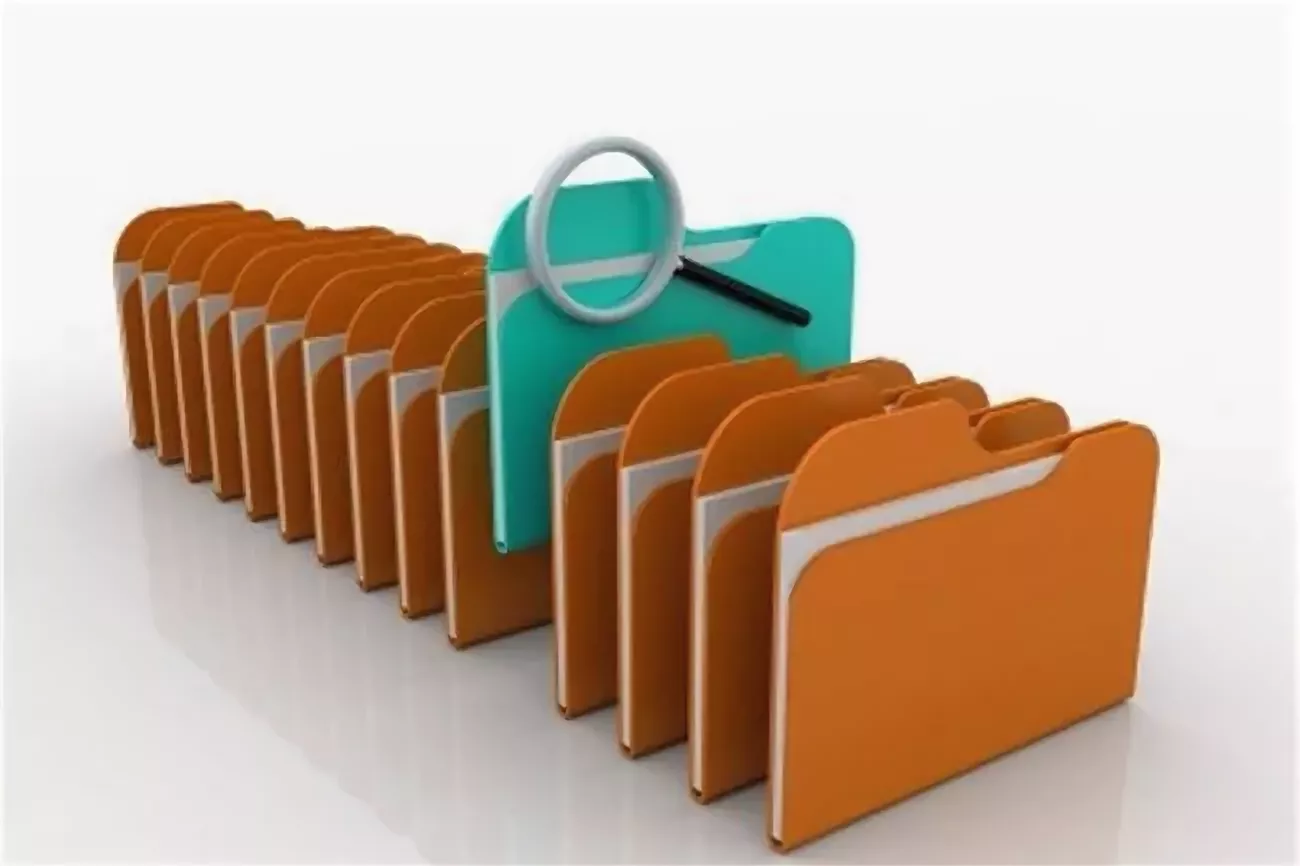 Стек технологий
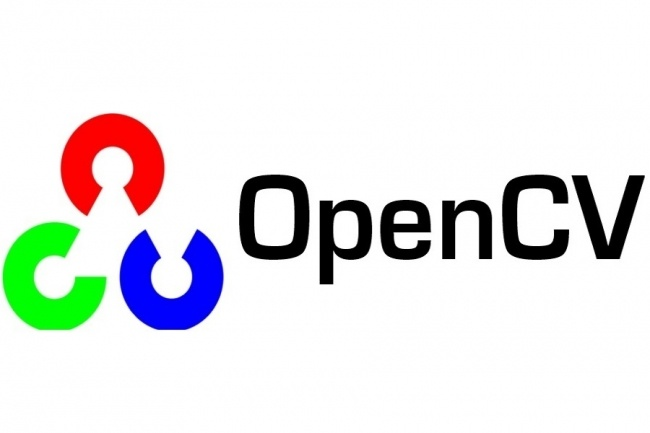 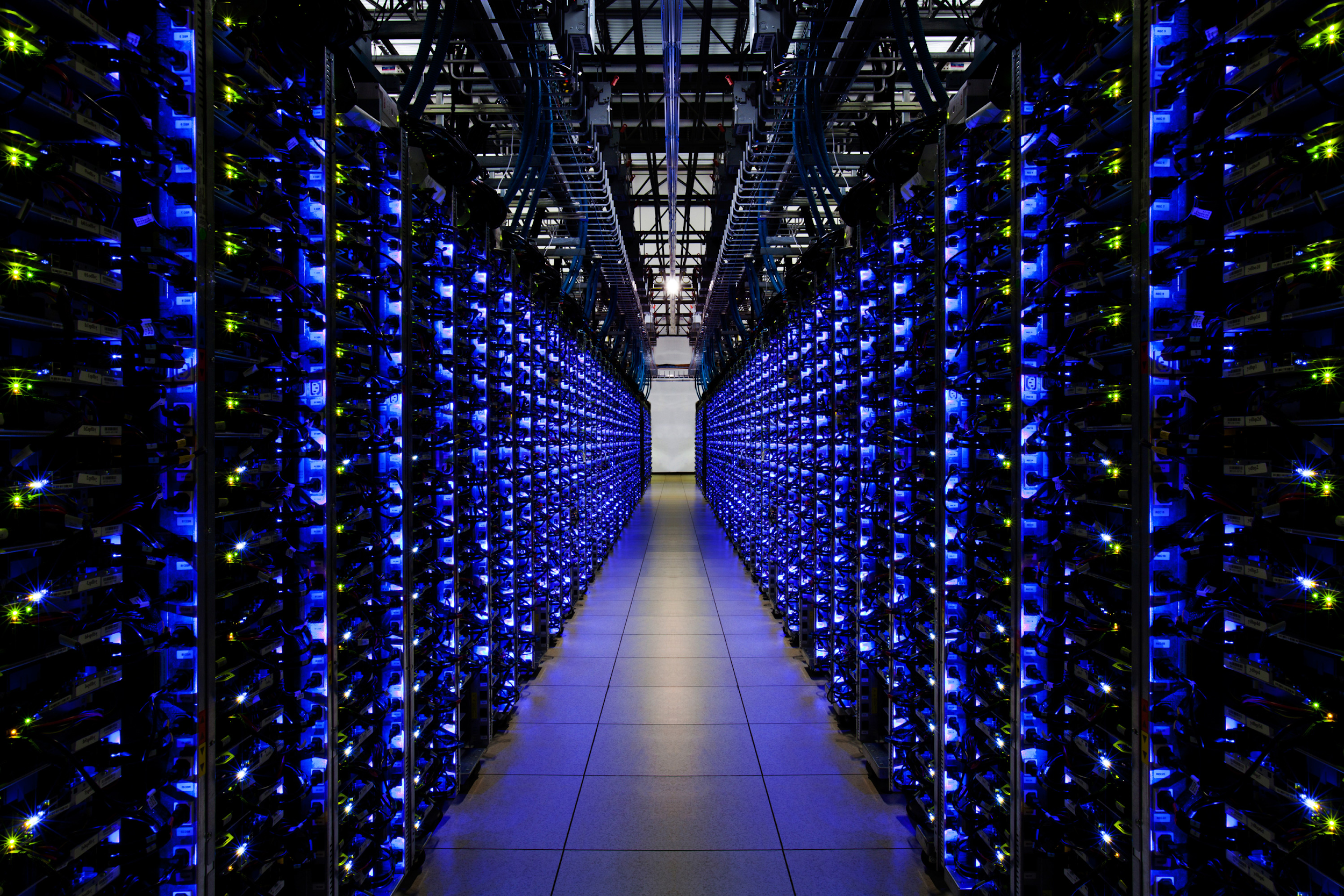 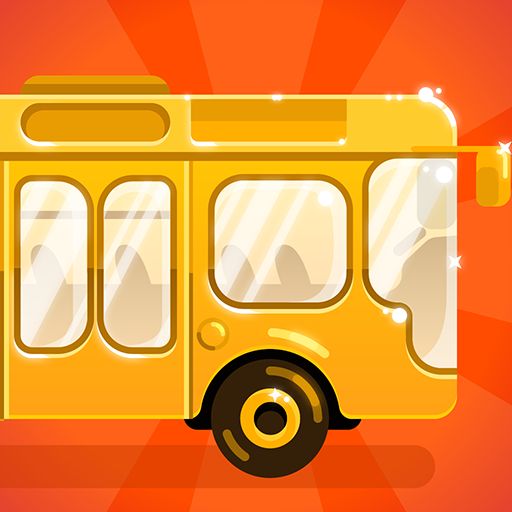 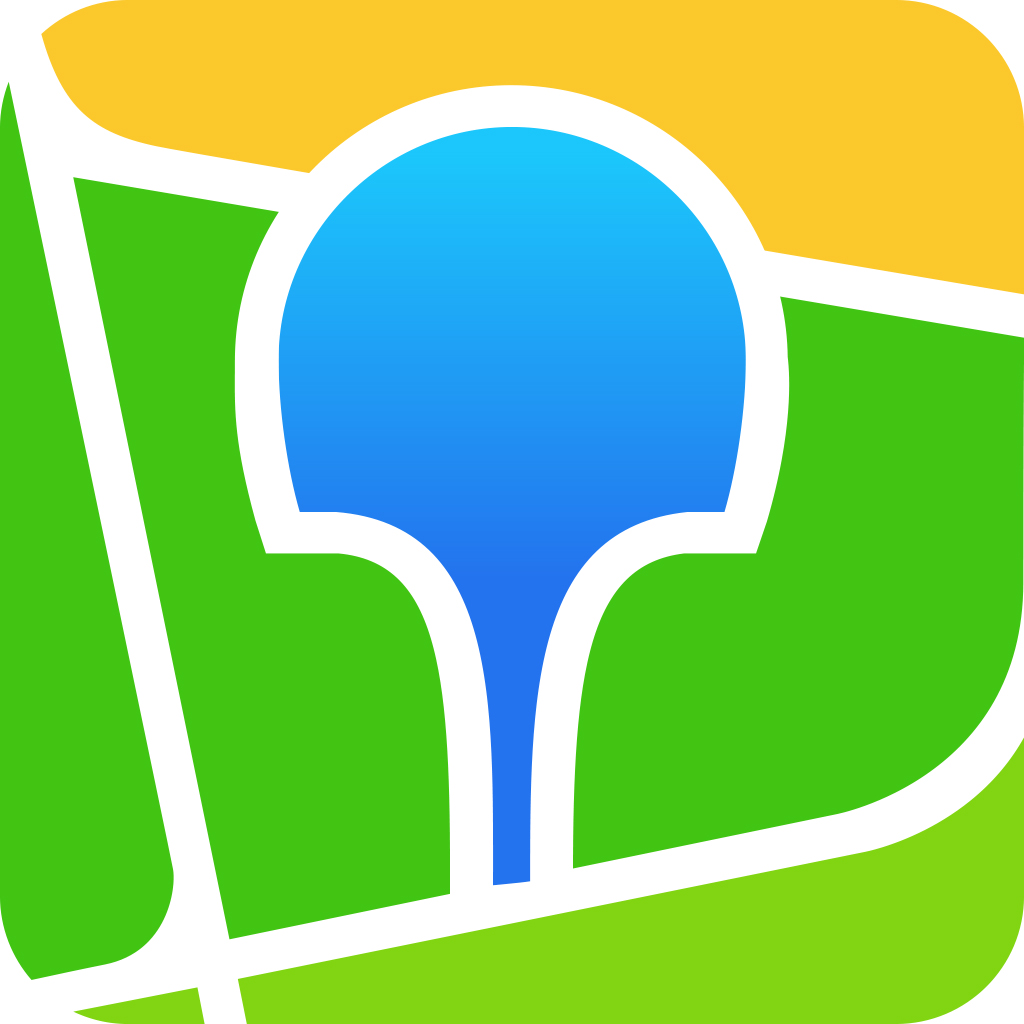 конкуренты
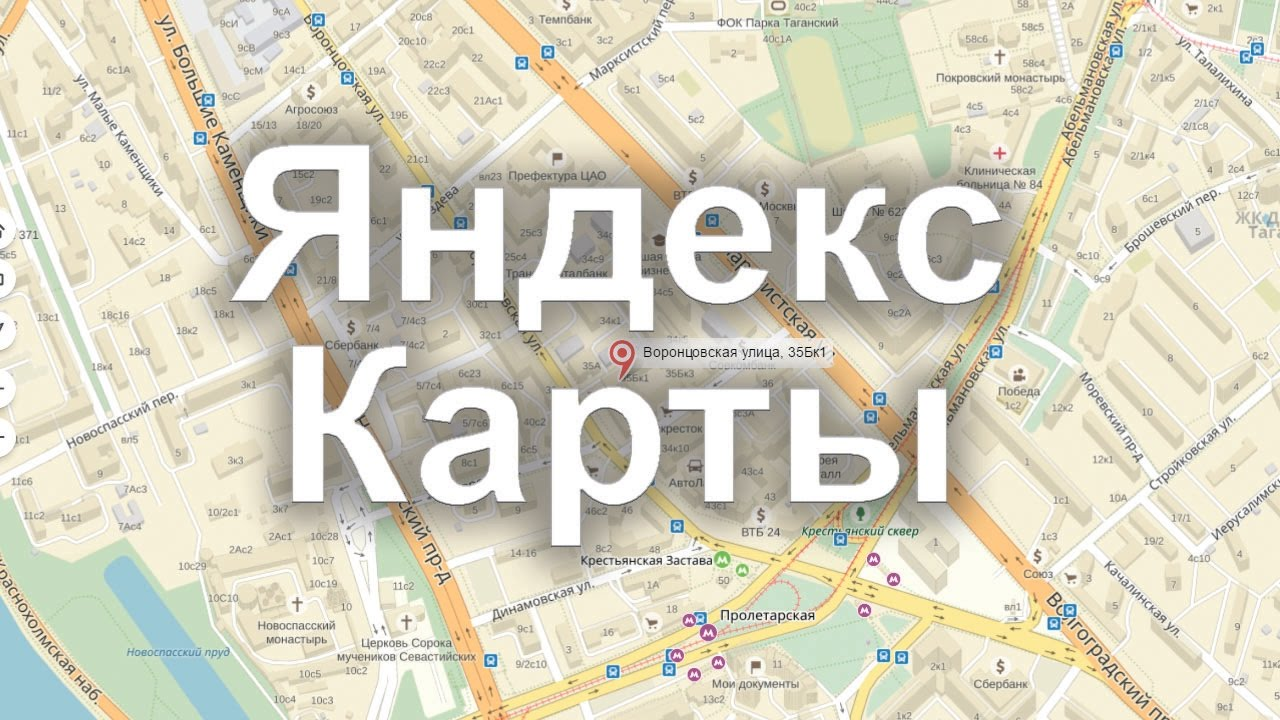 макеты
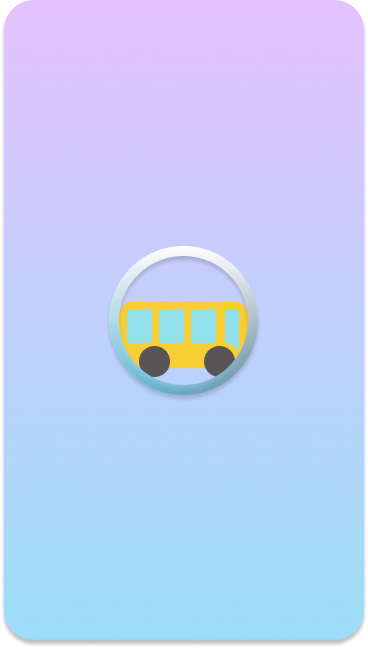 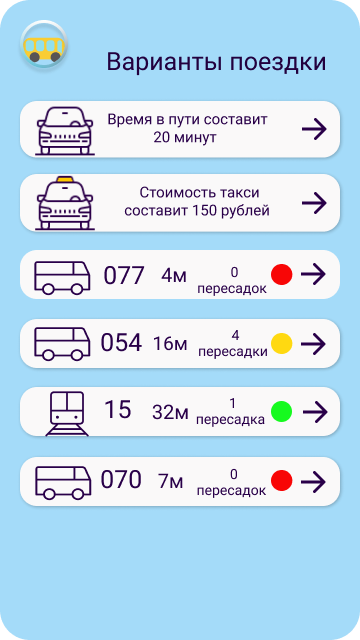 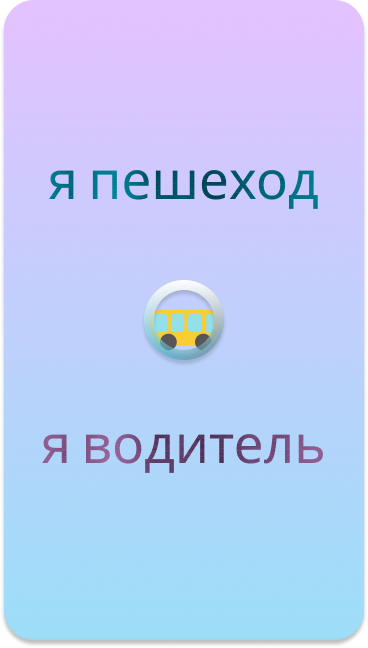 макеты
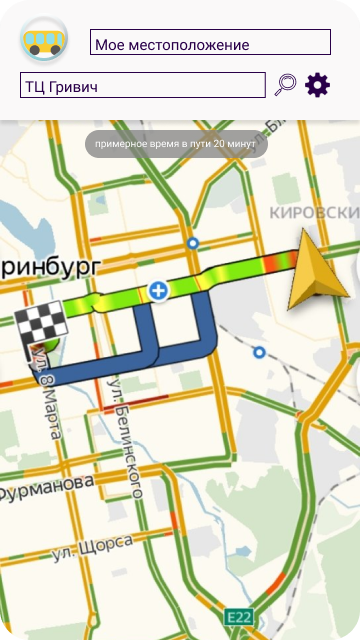 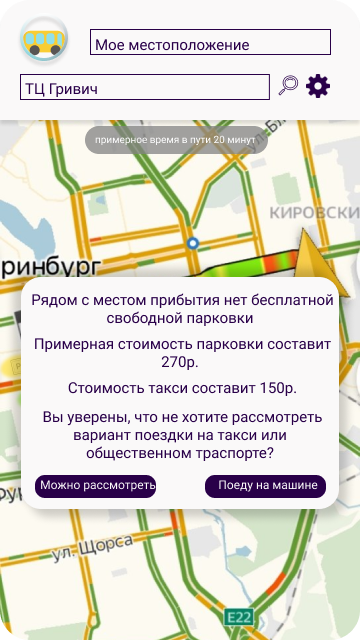 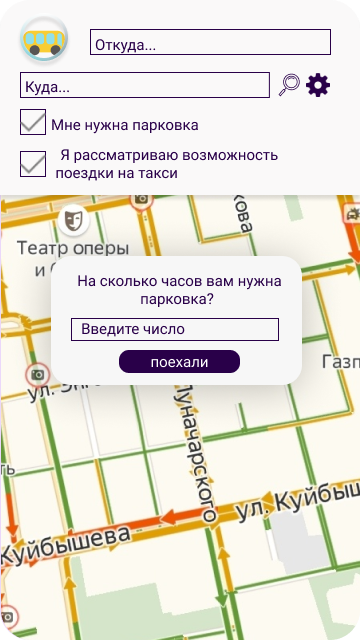 Спасибо за внимание!